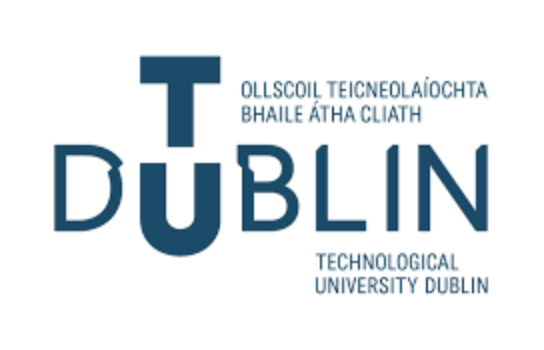 Storyboards
Damian Gordon
Storyboarding
“Storyboards are visual organizers, typically a series of illustrations displayed in sequence for the purpose of pre-visualizing a video, web-based training, or interactive media sequence.”

http://www.instructionaldesign.org/storyboarding.html
Star Wars
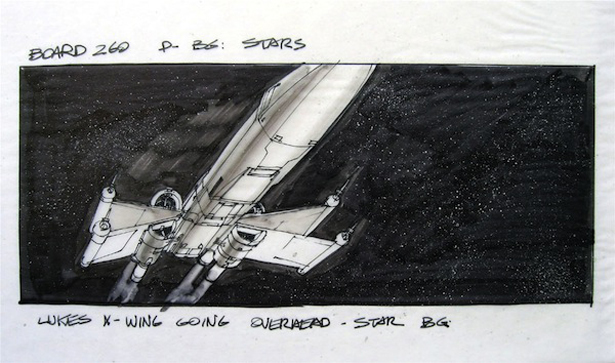 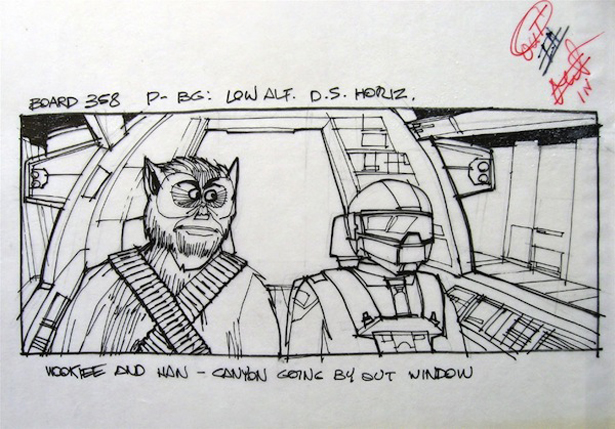 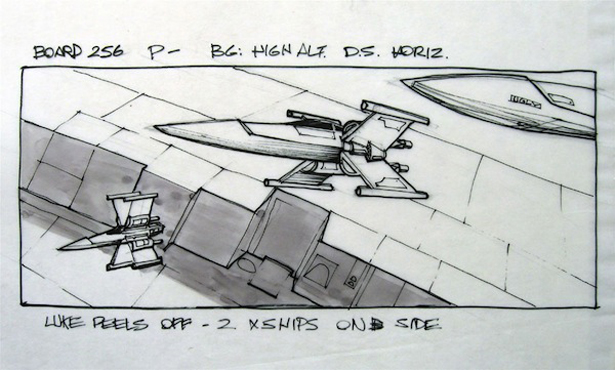 Forrest Gump
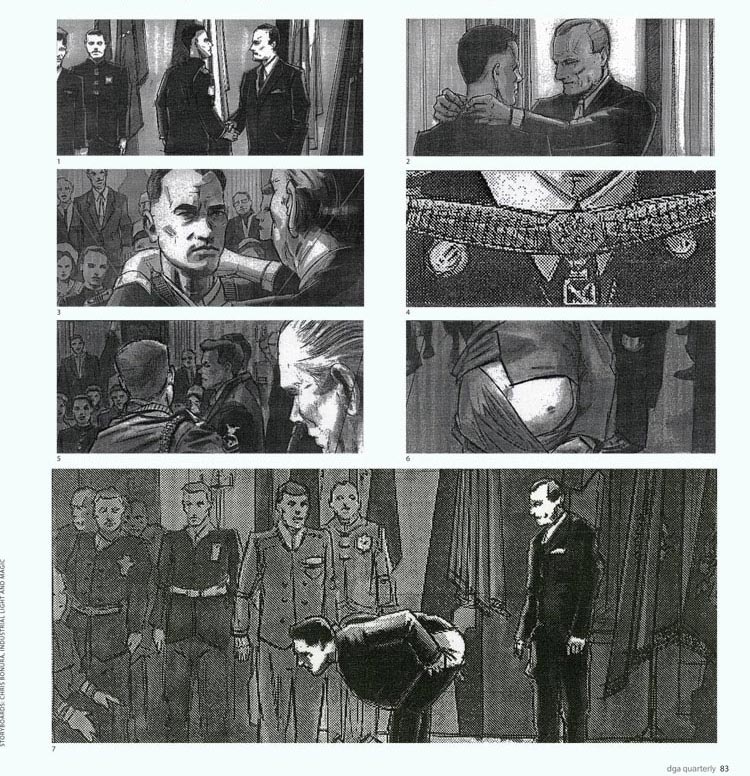 Gladiator
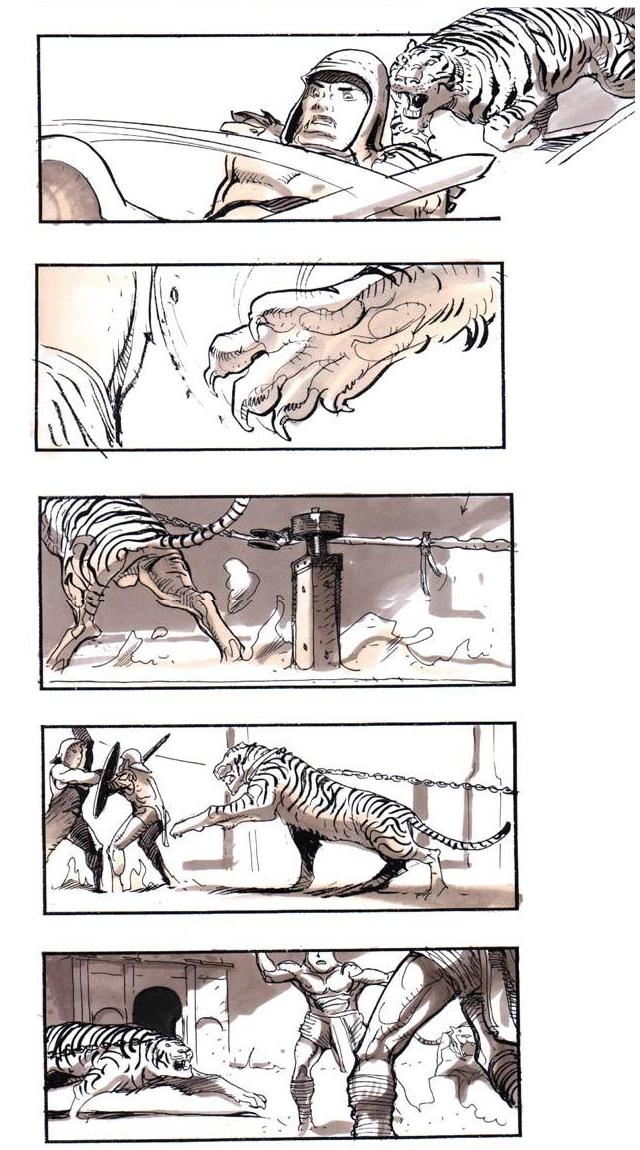 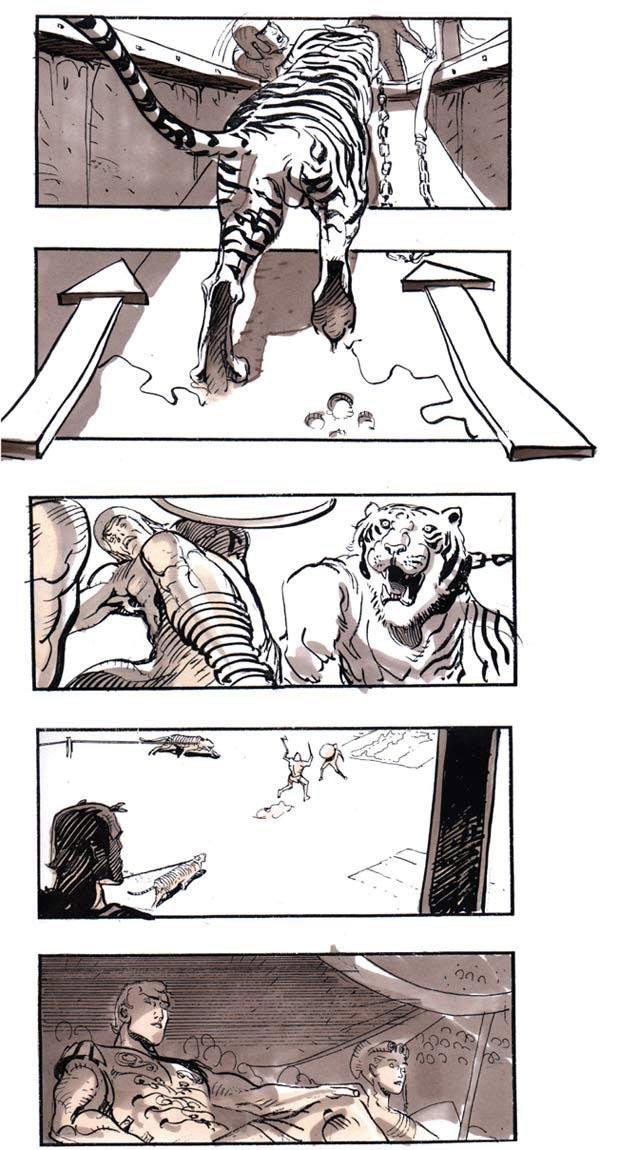 Psycho
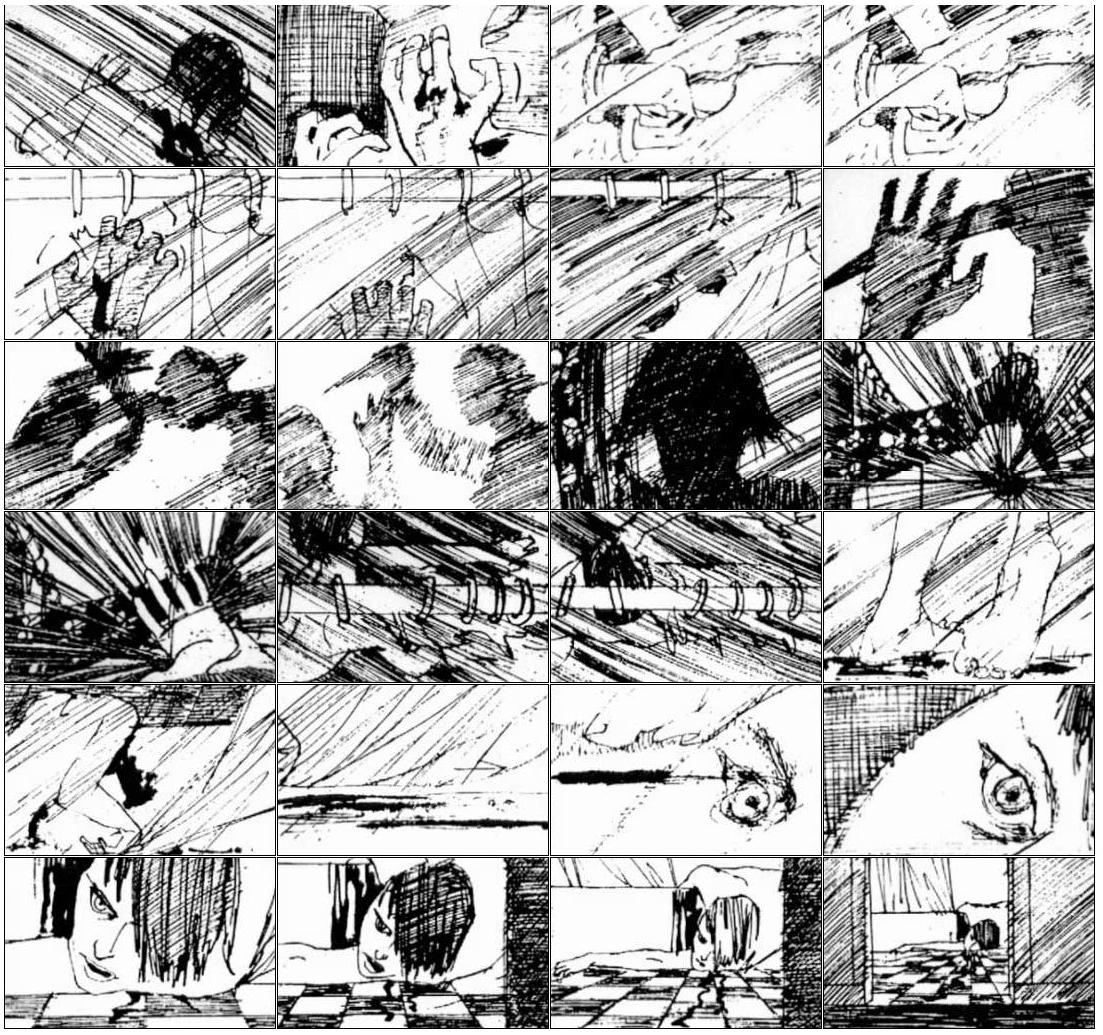 Watchmen
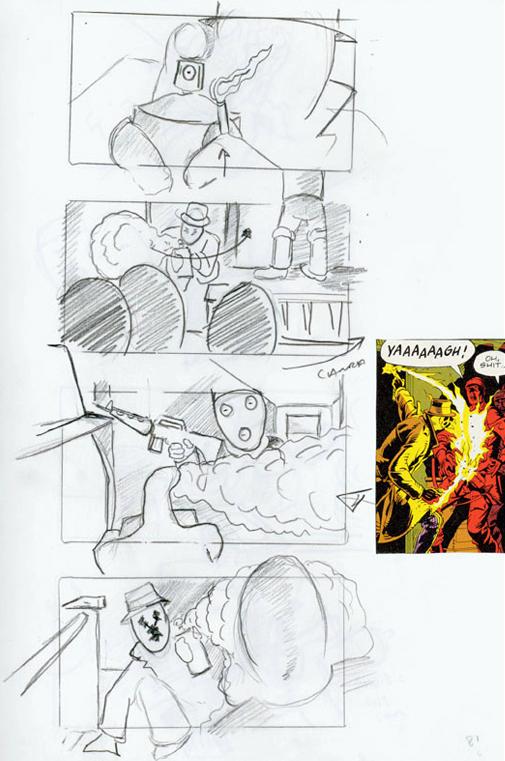 Apocalypse Now
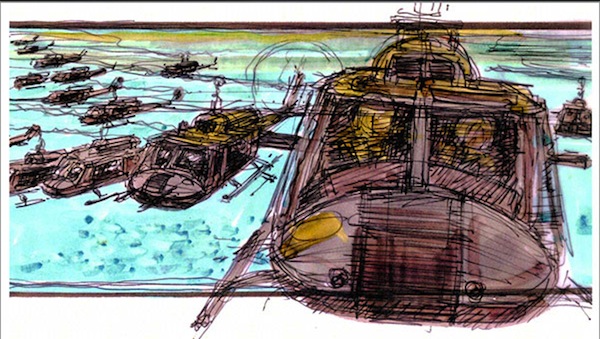 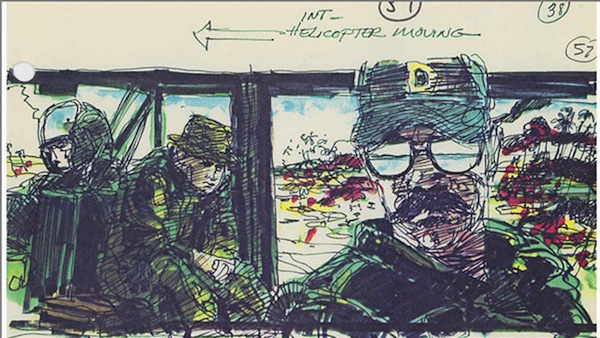 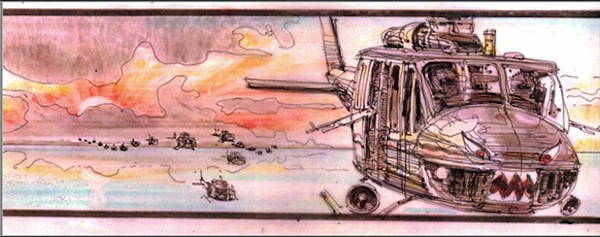 Storyboarding: History
Developed by Disney Studios in 1930s.
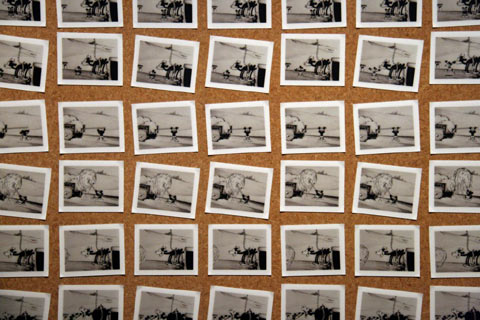 Storyboarding: Purpose
The goal of storyboarding is to get ideas down on paper and communicate effectively to all members of the team (and end-users?) 
They provide a tangible baseline focus for discussion, and alteration.
They are
Inexpensive
Easy to understand for anyone
Easy to make
Good at giving you an early picture of the system
Storyboarding: Types
Passive
Sketches, pictures, screenshots
PowerPoint or example outputs 
Active
Slideshows, simple animations
“Demo mode” of typical behaviour of system
Interactive
Interactive tools
Requires user participation
Storyboarding: Types
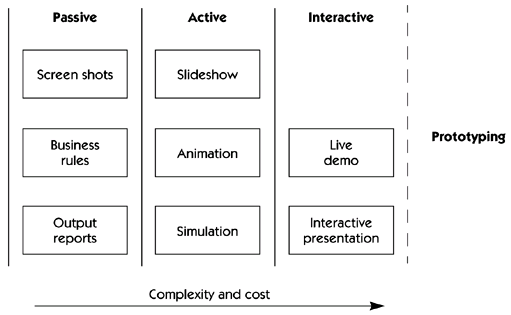 Storyboarding: Features
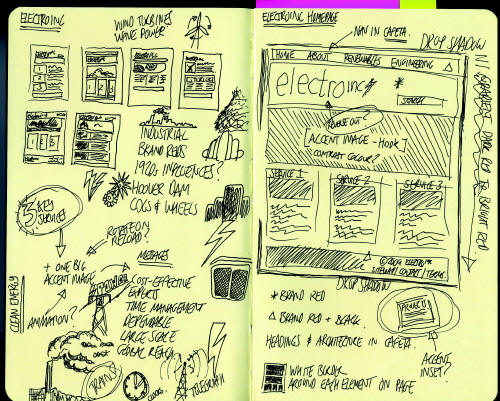 Storyboarding: Features
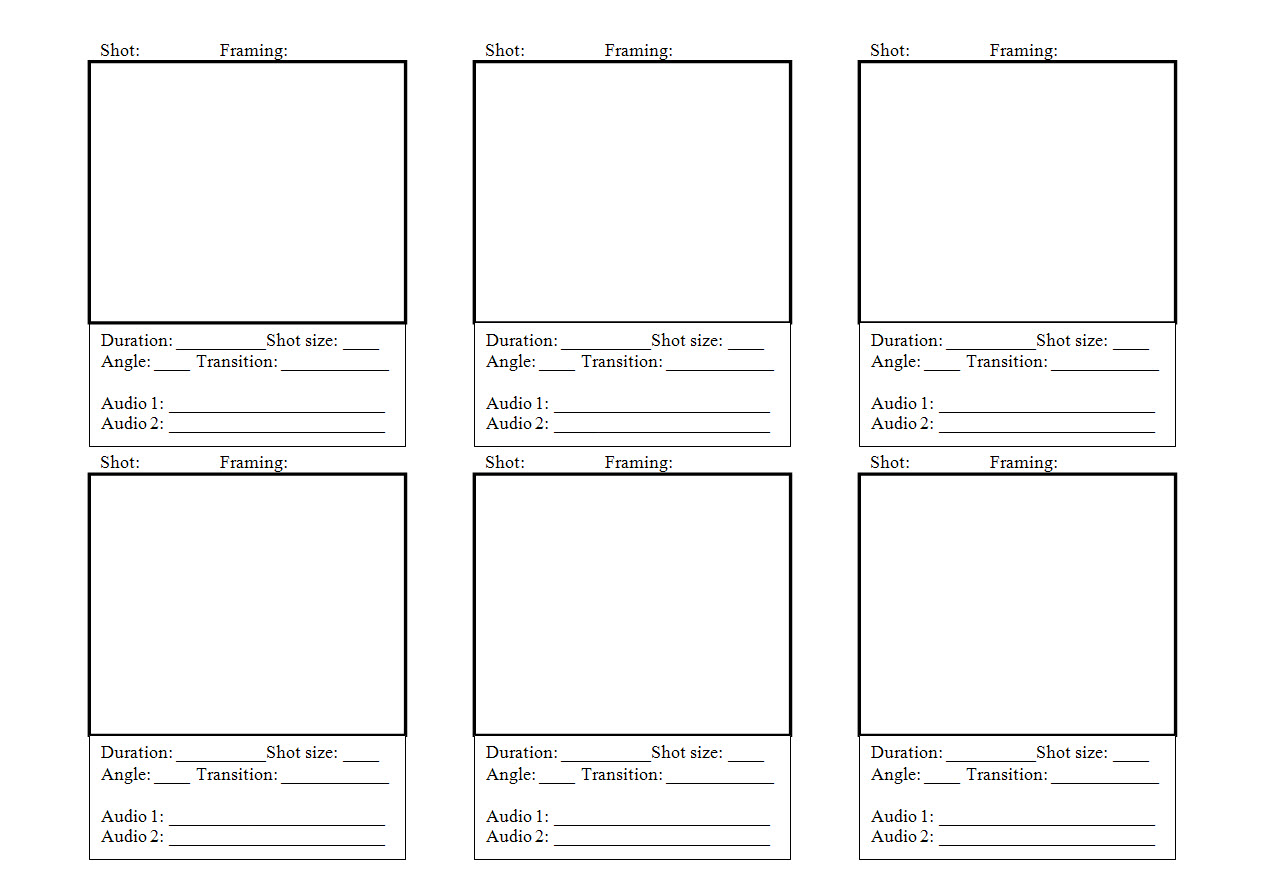 Storyboarding: Features
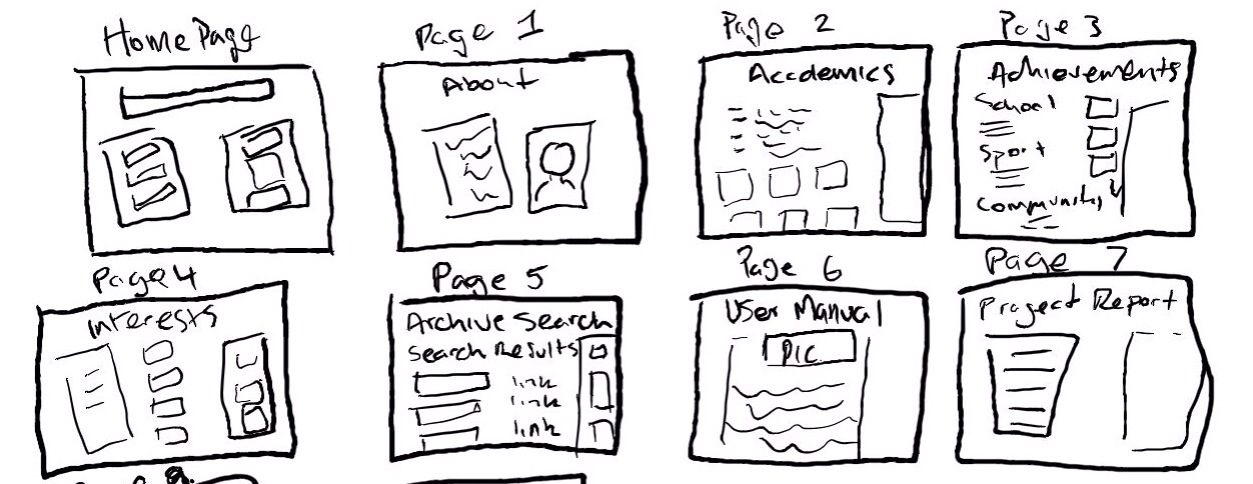 Storyboarding: Features
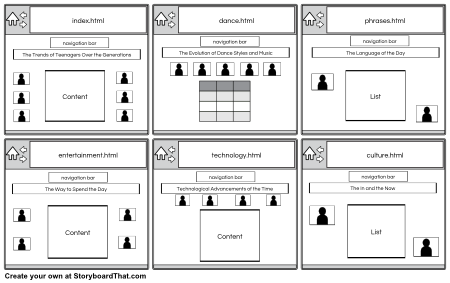 Storyboarding: Features
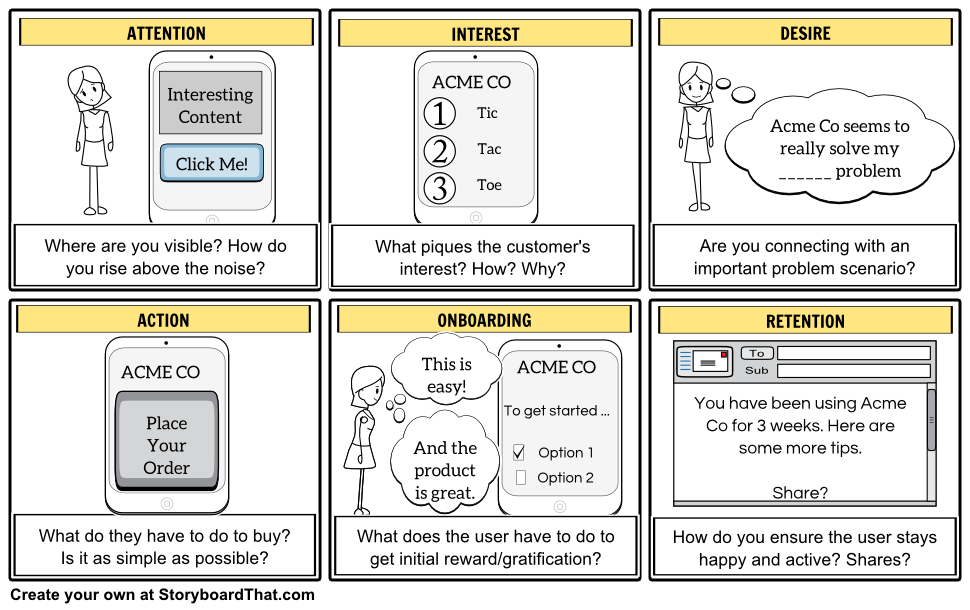 Storyboarding: Features
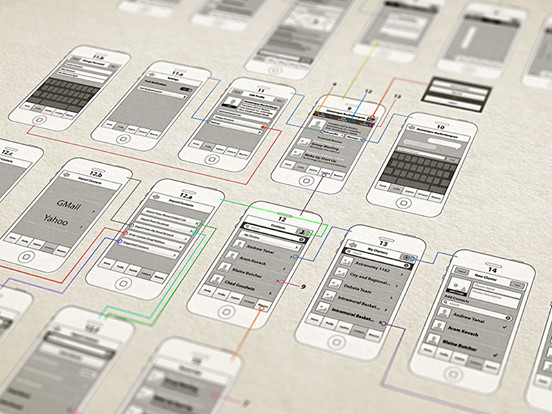 Storyboarding: Tools
Celtx
http://www.celtx.com

Lectora Snap
http://lectora.com/

Articulate 360
https://www.articulate.com/360/

Adobe Captivate
http://www.adobe.com/products/captivate.html
Storyboarding: Tools
Figma
https://www.figma.com/

Invision
https://crozdesk.com/software/invision/

Vectr
https://crozdesk.com/software/vectr/

Justinmind
https://crozdesk.com/software/justinmind/
Related Ideas
Site Map
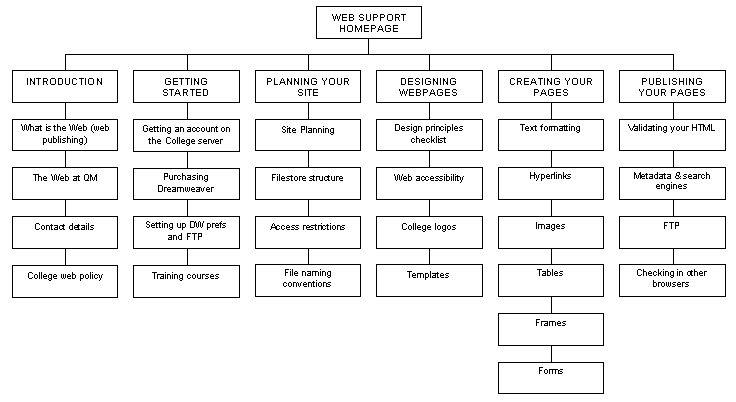 Site Map
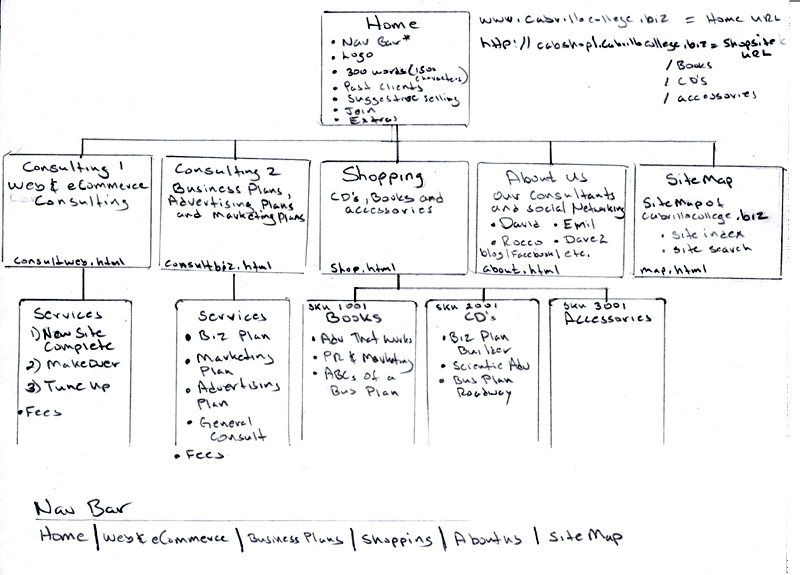 Morphological Matrix
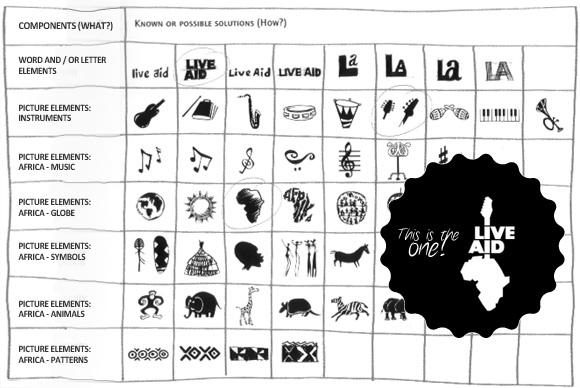 Morphological Matrix
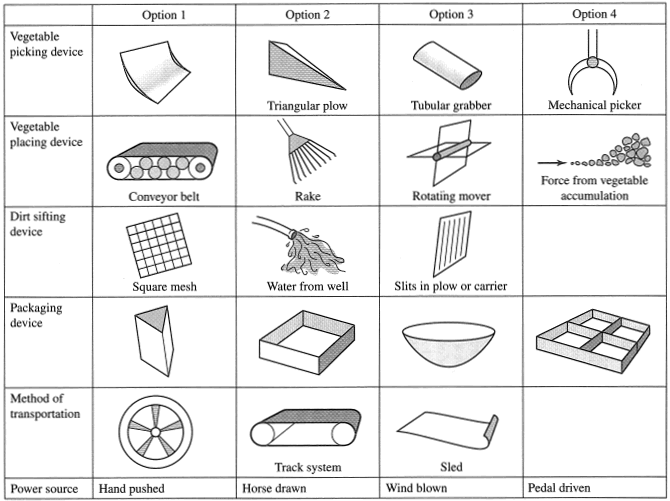 Design Options
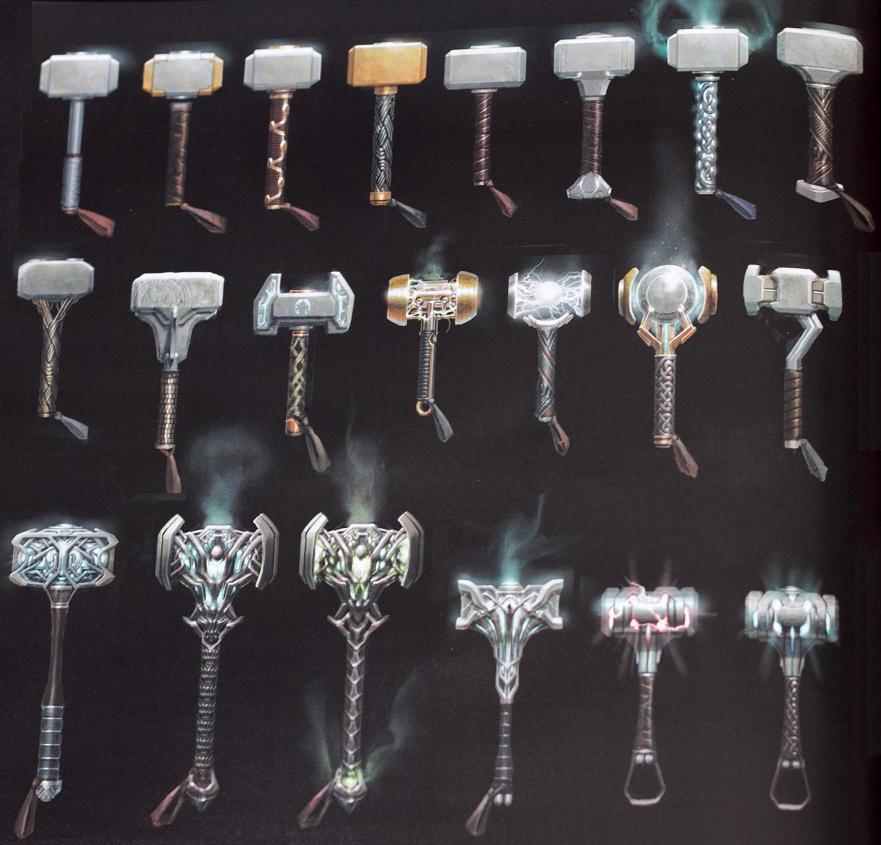